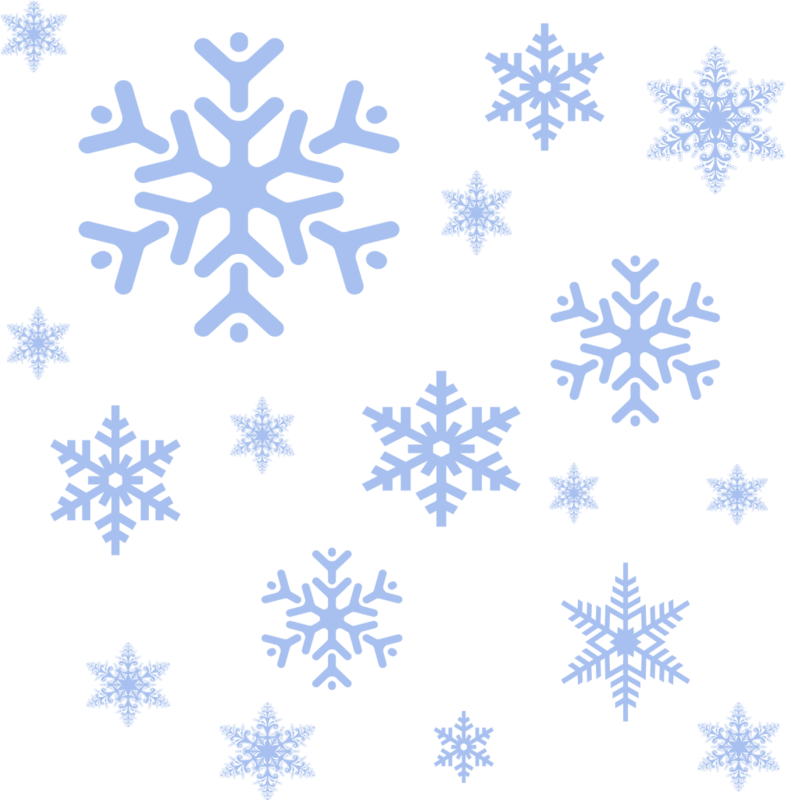 Мастер класс с 
родителями и детьми
в первой младшей группе.
«Снежинка»
МБДОУ ЦРР «Огонёк» №28
г.Бердск 2019-2020г.                   Воспитатели: Пивцайкина М.Б
                                                                              Васильева Т.В
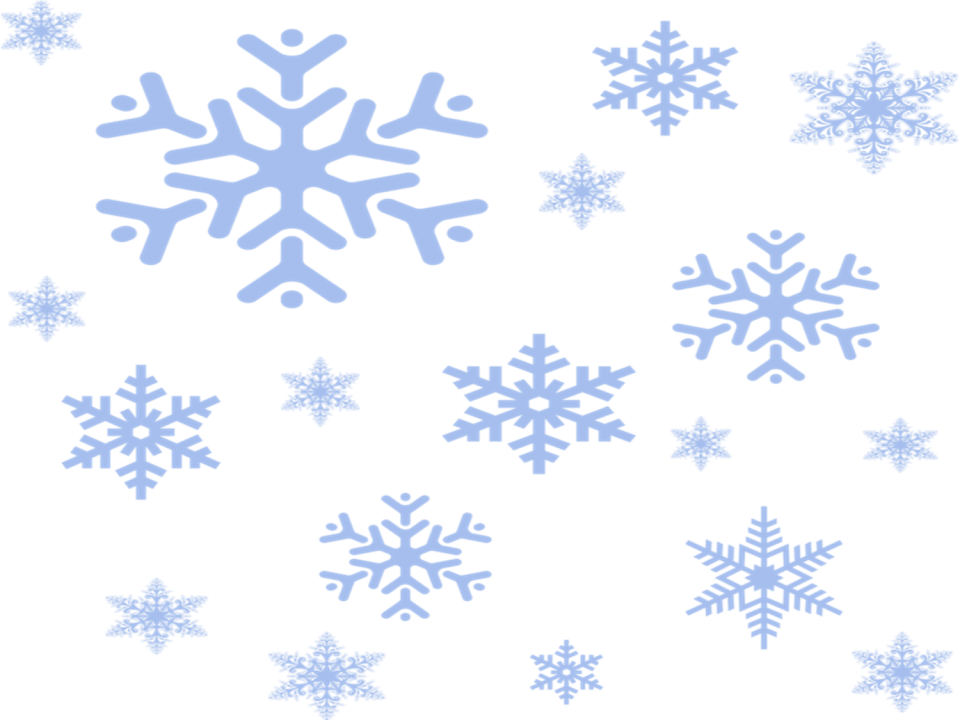 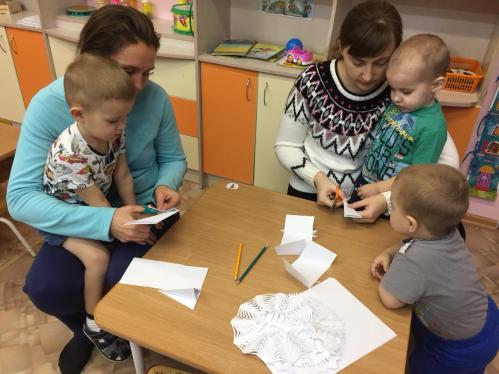 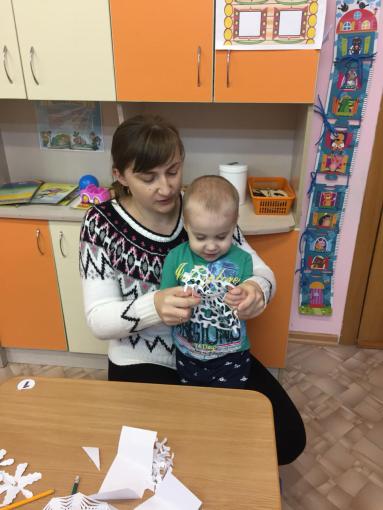 Пушистая снежинка
К нам в группу залетела

                           Красивая нарядная
                      На руку к деткам села.
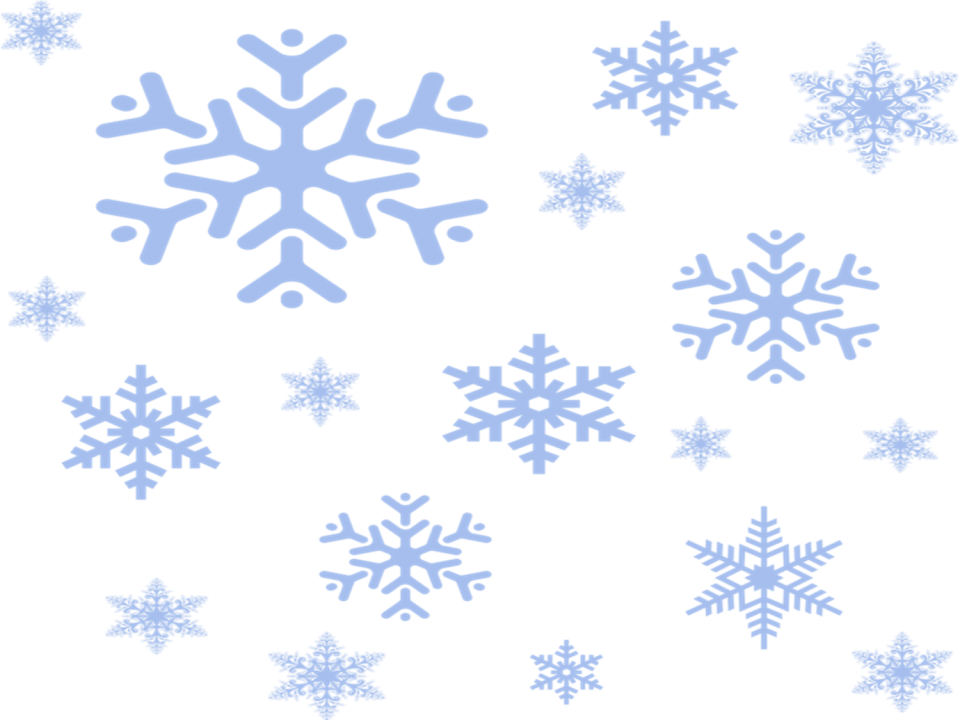 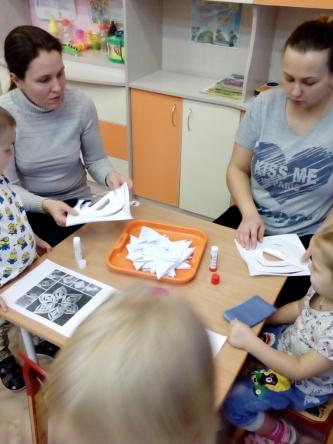 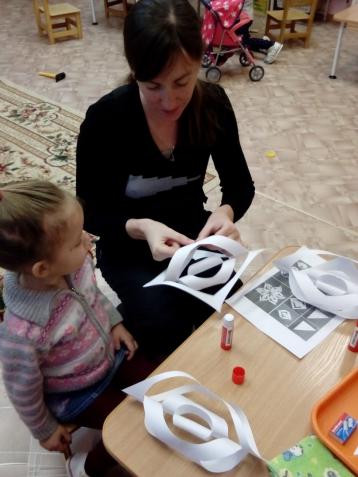 Зима пришла и снег кружит
Всю землю укрывает.
                                    Снежинка в воздухе кружит,
                                    А на ладони тает.
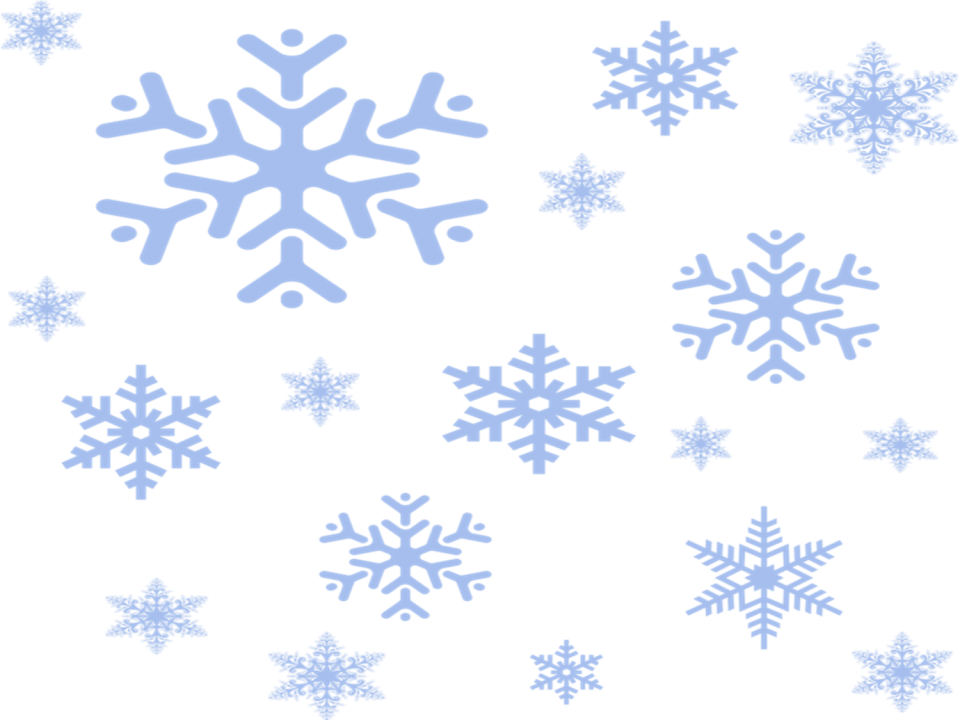 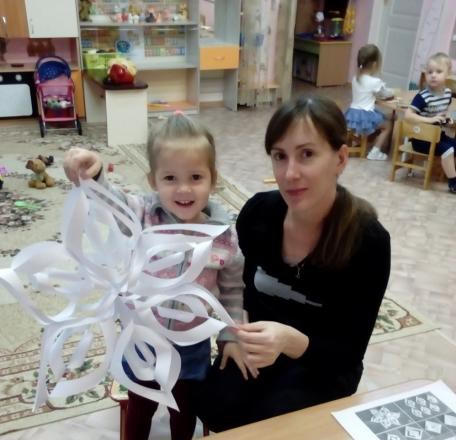 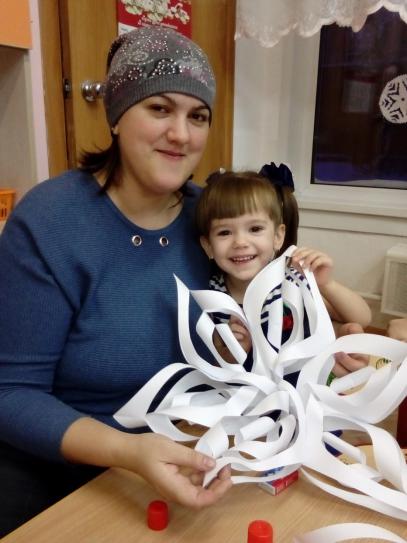 Мы белые снежинки,
Летим , летим, летим.
                       Дорожки и тропинки 
                       Мы все запорошим.
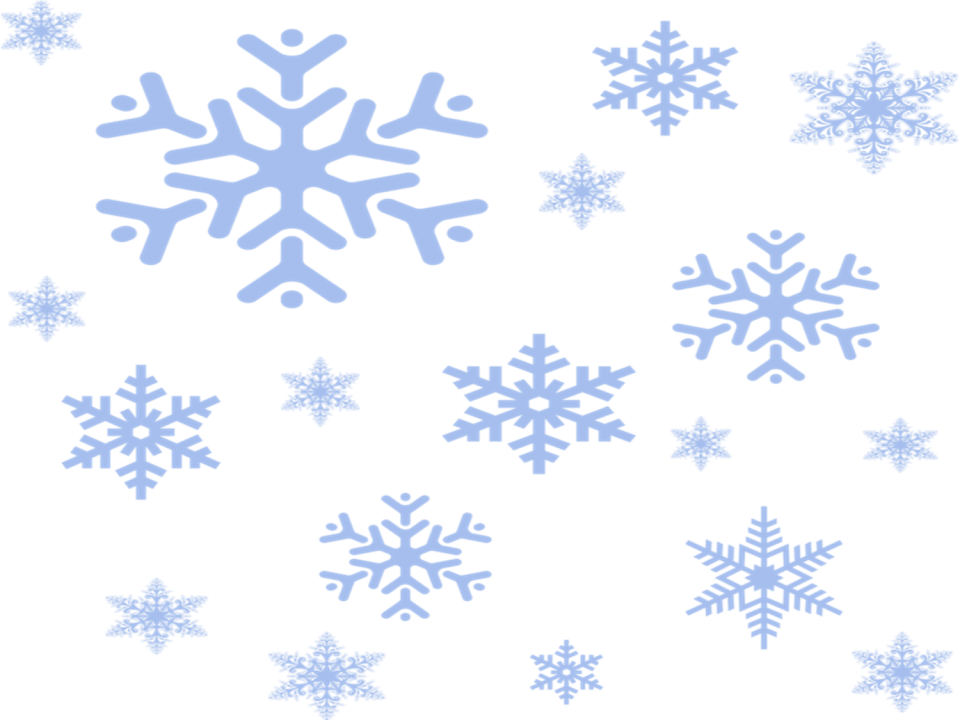 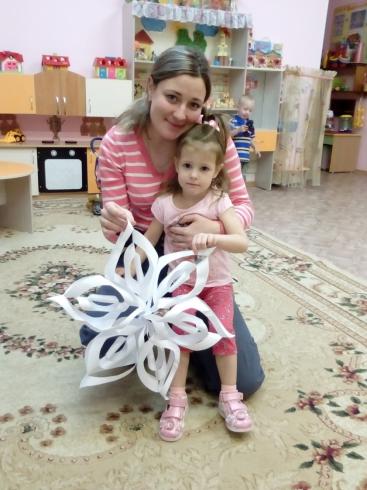 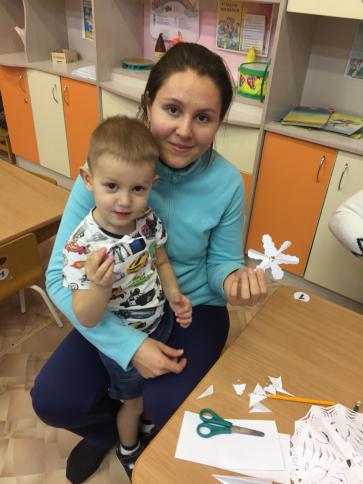 Кто вяжет снежинки и с неба бросает?
Узоров таких даже мама не знает.
                        И пряжи ни где не встречали такой,
                        Наш город весь белый почти голубой.
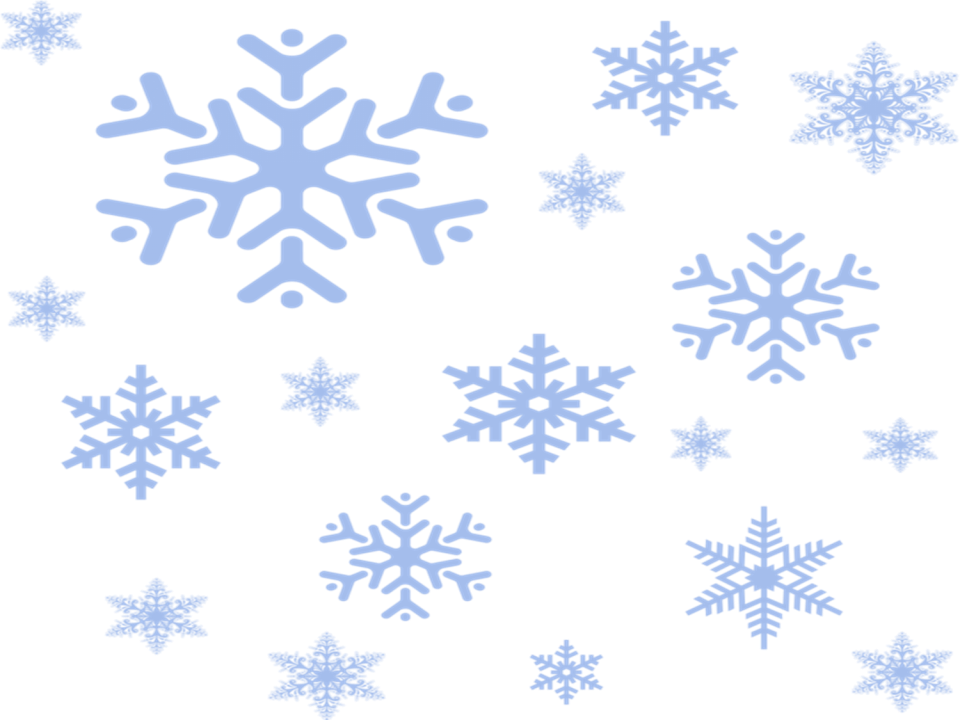 Спасибо за внимание